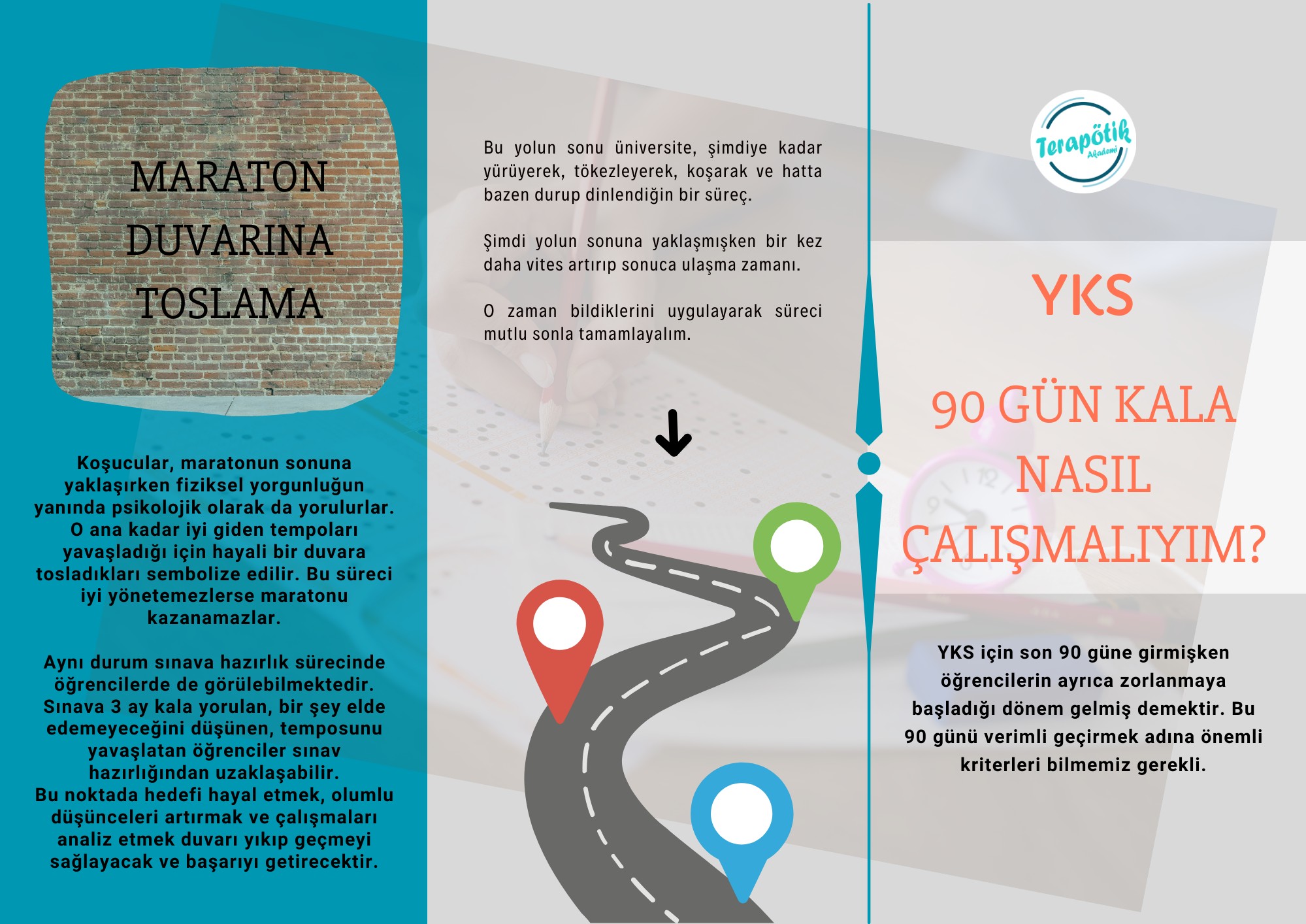 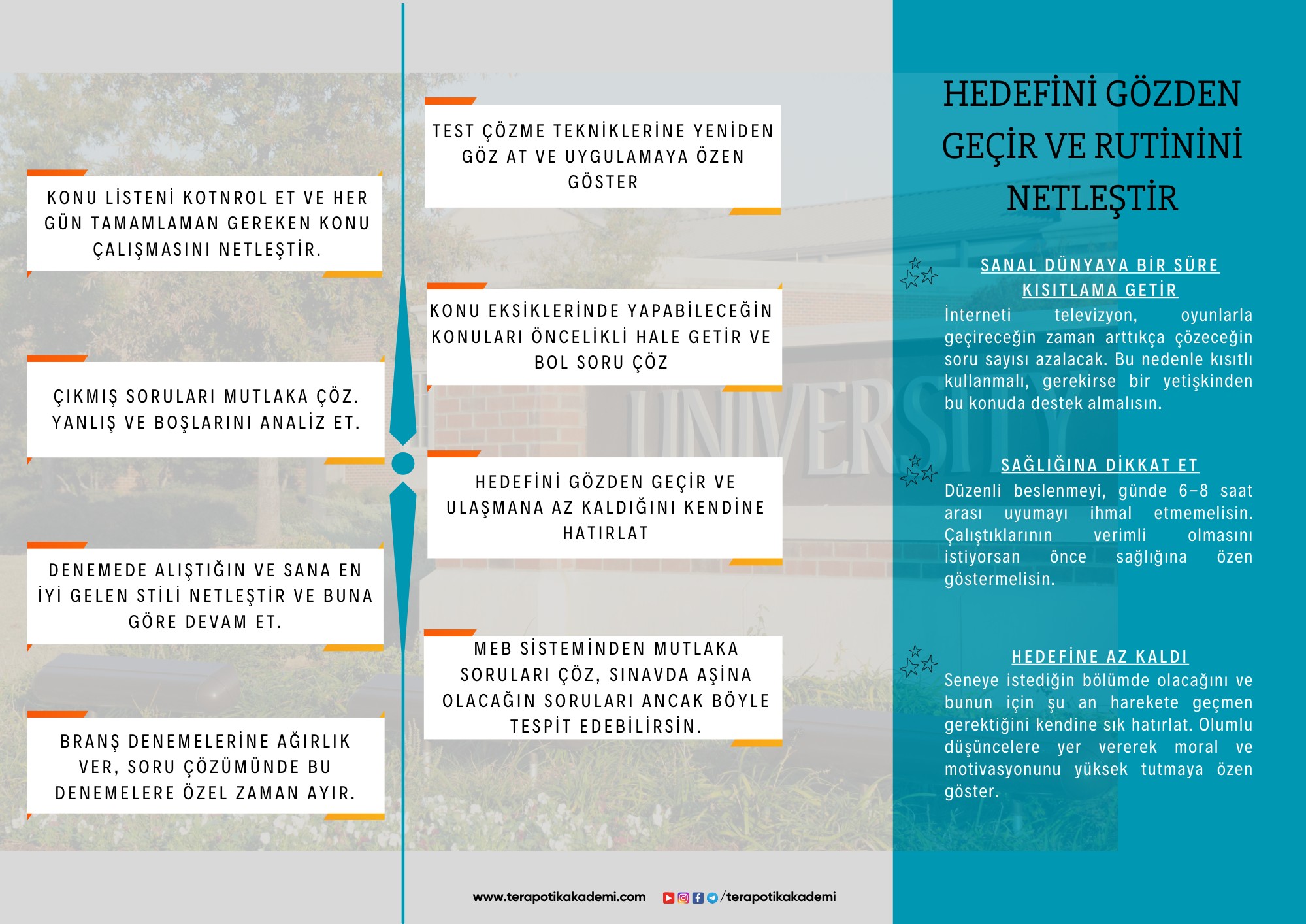 https://susehrifarabi.meb.k12.tr/